4-2組合
1
1
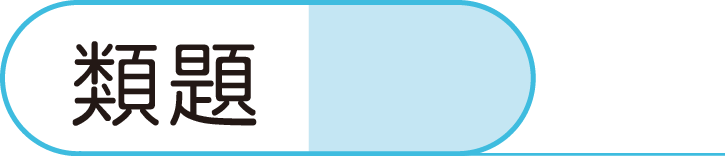 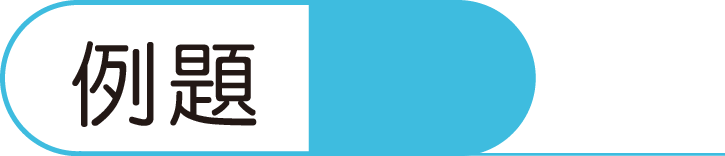 p197
p197
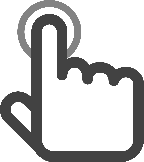 2
2
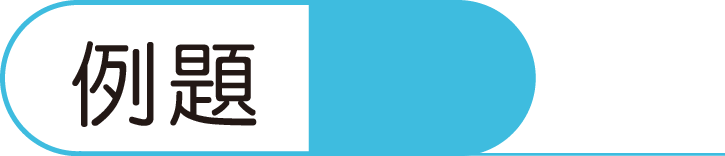 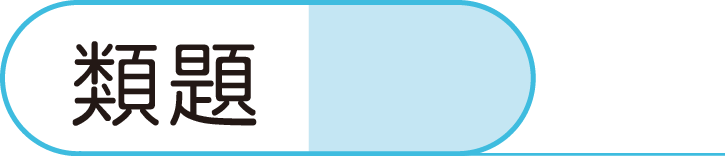 p198
p198
3
3
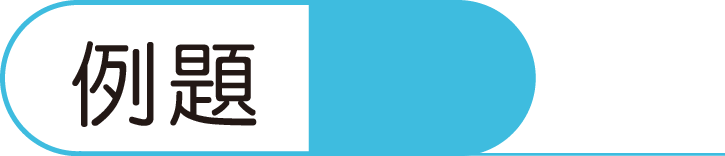 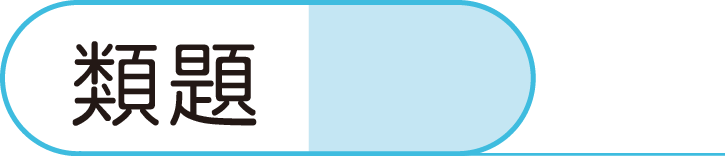 p199
p199
4
4
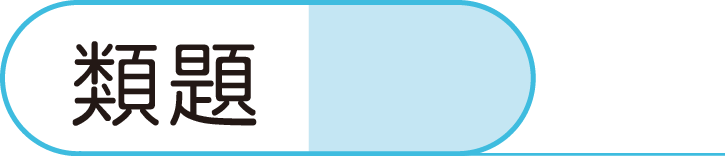 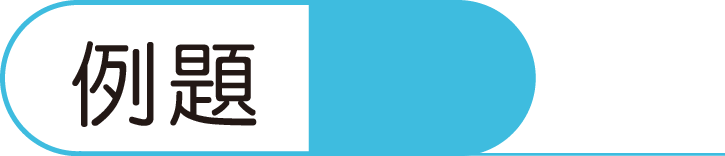 p200
p199
5
5
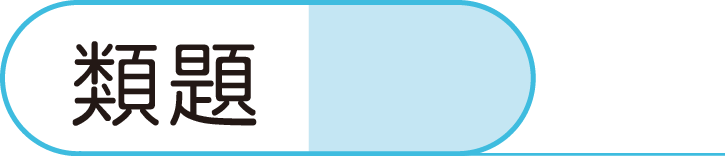 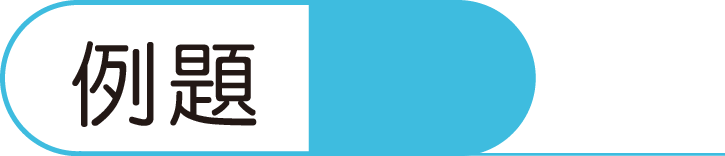 p200
p200
6
6
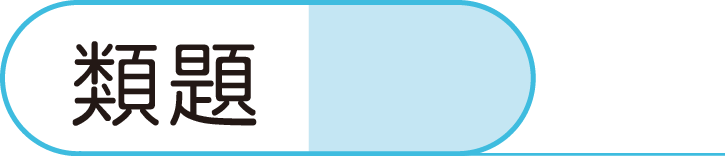 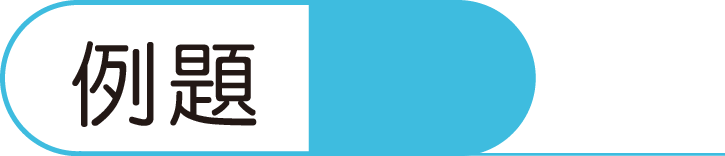 p201
p201
7
7
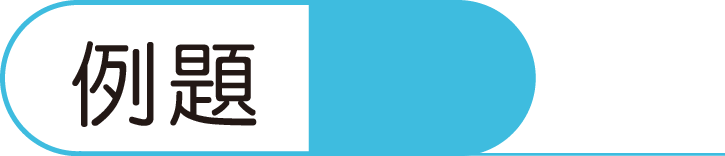 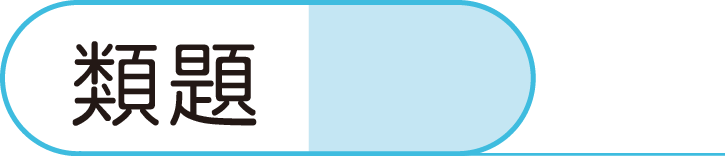 p202
p202